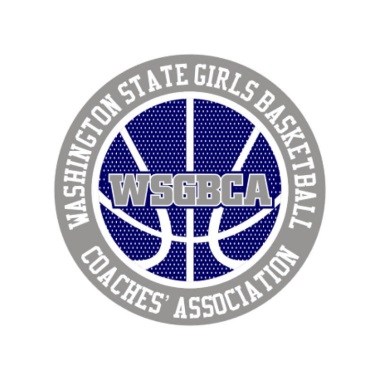 Washington State Girls’ Basketball Coaches Association 4th Annual Hall of Fame Banquet.
Thank you to our sponsors
Thank you to our sponsors
Thank you to our sponsors
Thank you to our sponsors
Thank you to our sponsors
Thank you to our sponsors
Thank you to our Sponsors
Thank you to our sponsors
Thank you to our sponsors
Thank you to our sponsors
Thank you to our sponsors
Blanchet Booster Club
Thank you to our sponsors
Our 2019 Washington State Girls Basketball Coaches Association Inductees
Eric Rasmussen
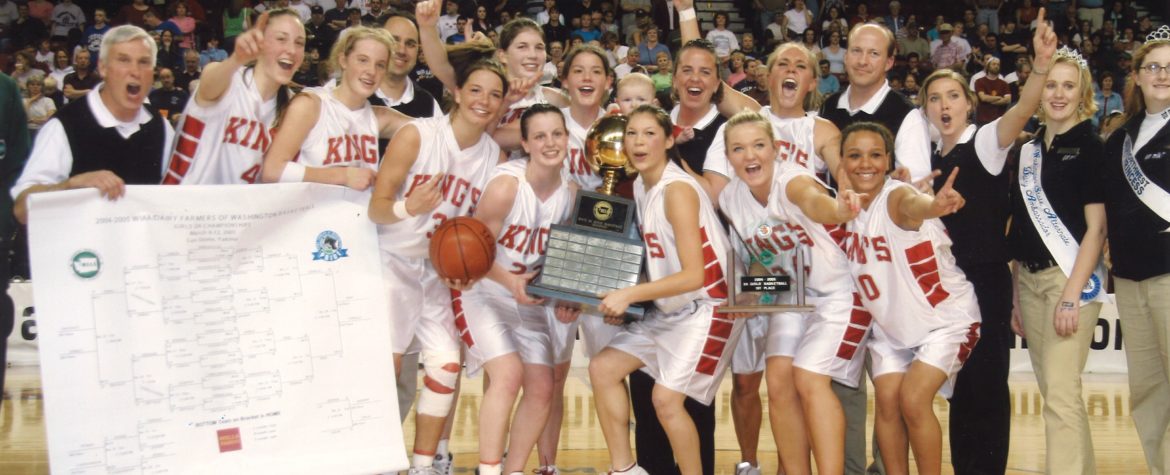 Scott Sandsberry
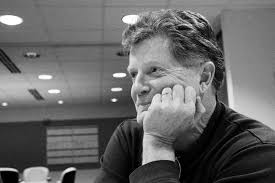 Paul Dretsch
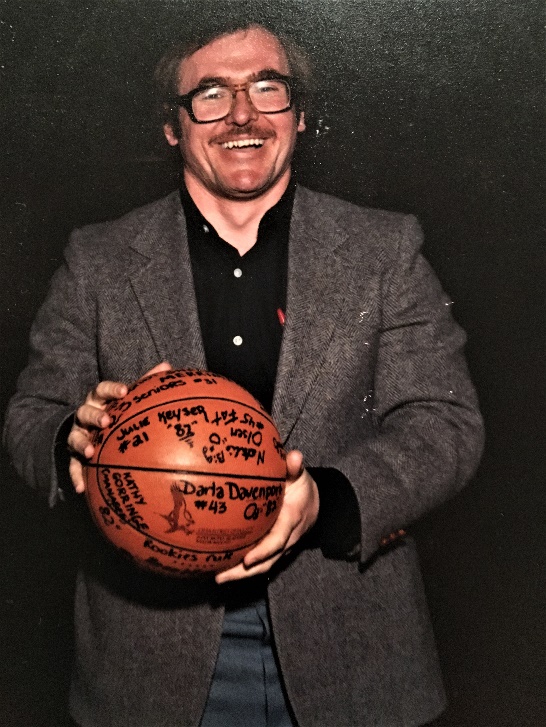 Karen Blair
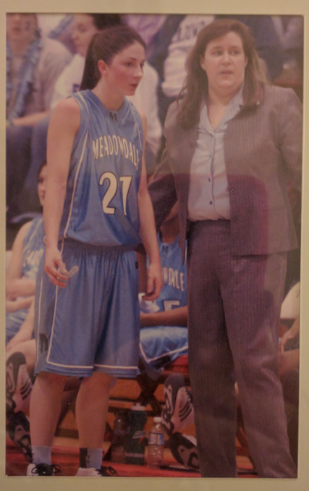 Steve Berg
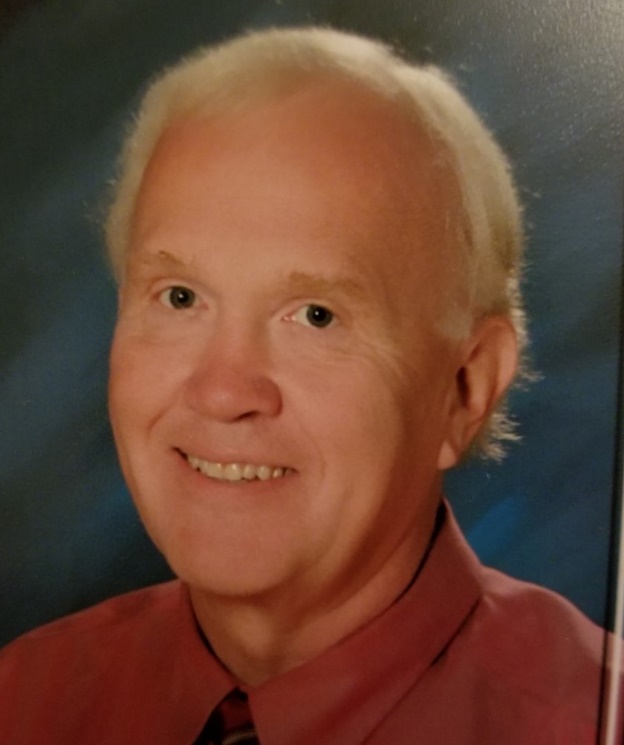 Terry Wilkinson
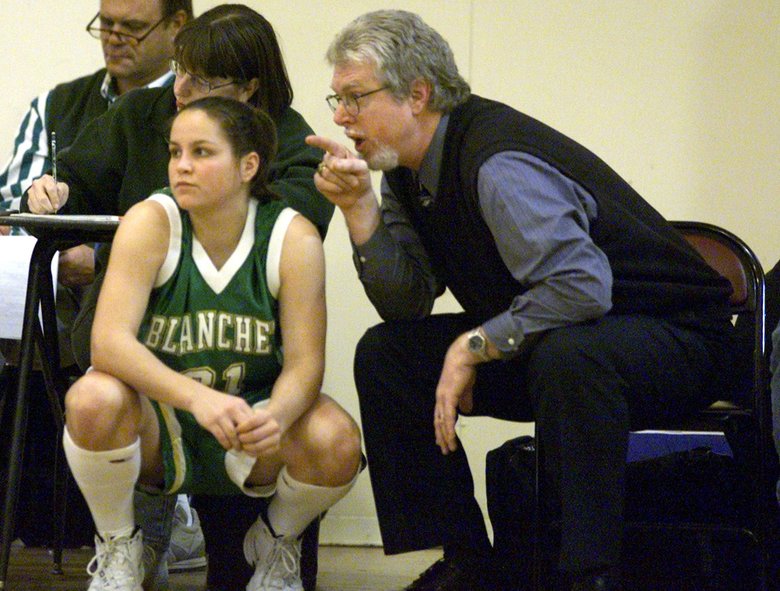